Goedemorgen!
Stad en wijk lj2 p3 les 6 van 21-3-2022
Programma
Begrippen

Draagkracht & kwetsbare wijken 
Bewonersparticipatie
Samenhang in de wijk
Groepscohesie
Socialisatie
Sociologie
Bewoners betrekken 2
Draagkracht & kwetsbare wijken 
Bewonersparticipatie
Samenhang in de wijk (incl. belang, verstoorde samenhang en vergroten samenhang)
Hoe werkt het als je bij het versterken van de leefomgeving de bewoners in een kwetsbare wijk actief wil betrekken.  
b) Werken aan feedback op LA 3
a) Bewoners betrekken 2
Hoe werkt het als je bij het versterken van leefomgeving de bewoners in een kwetsbare wijk actief wil betrekken.
Kwetsbare wijken
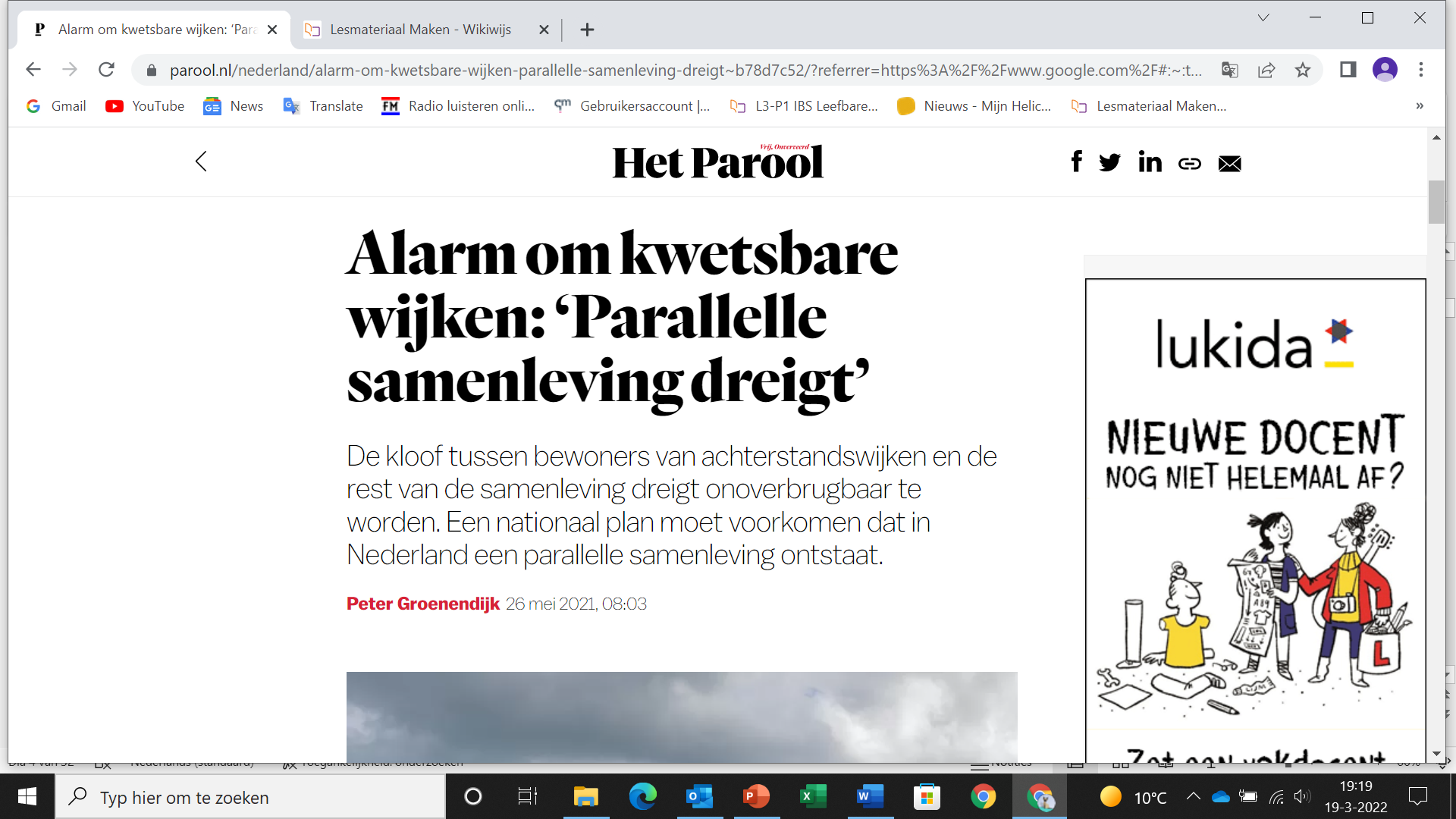 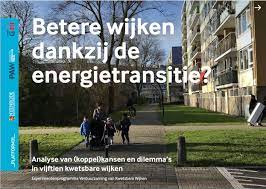 Verdiepend onderzoek in twaalf wijken naar oorzaken van de afnemende leefbaarheid laat zien dat in deze wijken concentraties ontstaan van kwetsbare groepen, zoals mensen die in armoede of met schulden leven, vroegtijdige schoolverlaters en mensen uit de maatschappelijke opvang. De crisis, maar ook de nieuwe Woningwet en de decentralisaties in het sociale domein komen hard aan in deze wijken.
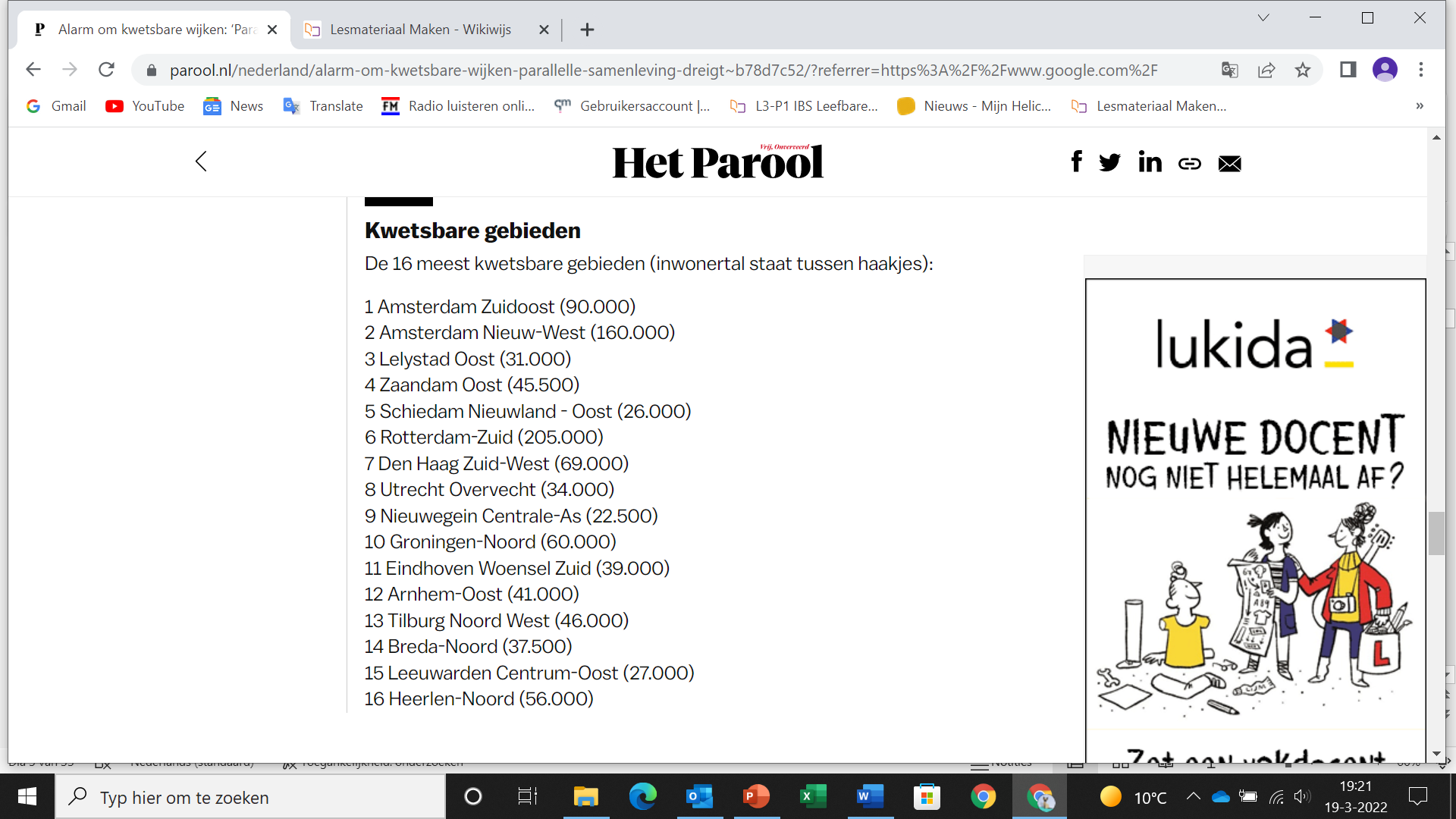 Bron: https://www.platform31.nl/publicaties/kwetsbare-wijken-in-beeld
Sociale draagkracht in wijken
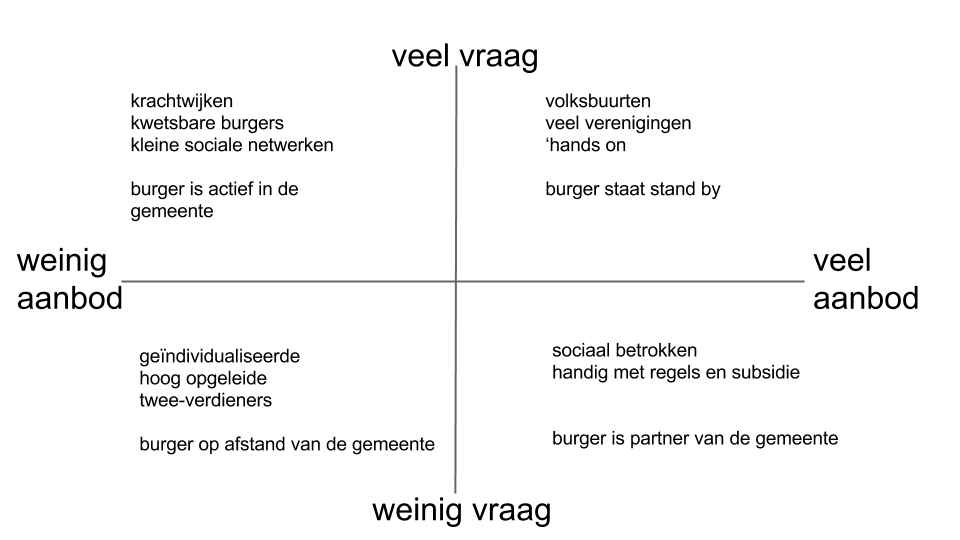 Draagkracht en draaglast
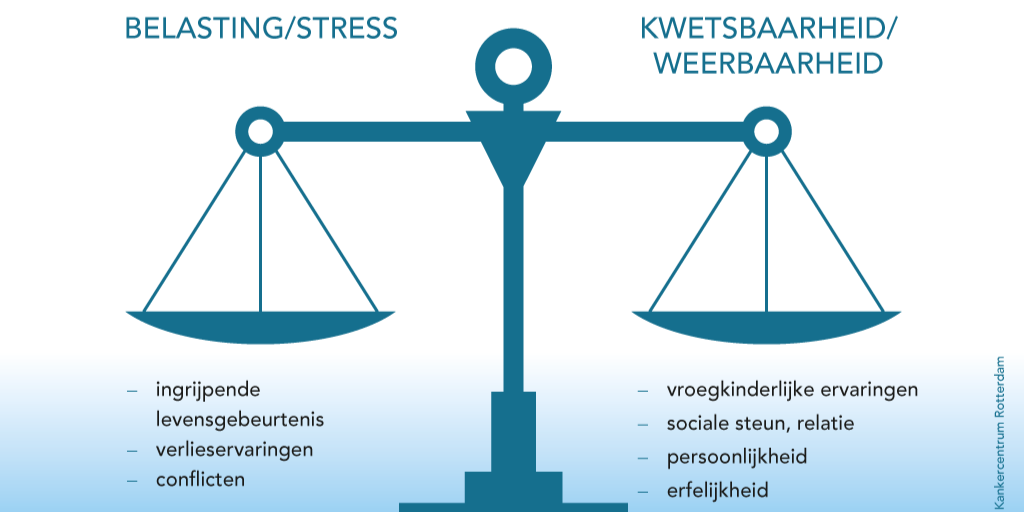 Het model van de draagkracht-draaglast analyse maakt inzichtelijk waarom een situatie te veel kan zijn voor iemand. Wanneer de draaglast groter wordt dan de draagkracht ontstaan problemen. De weegschaal slaat door naar één kant. Dit kan gebeuren doordat er bijvoorbeeld veel in korte tijd gebeurt of het heel druk is, waardoor de draaglast groter wordt (zwaarder). Maar het kan ook zijn dat iemand moe of ziek is, waardoor zijn draagkracht vermindert. Resultaat is dat de eisen die gesteld worden groter zijn dan wat de persoon aan kan of denkt aan te kunnen.

Bron = MOVISIE
Draaglast:
De dingen die je voor je kiezen krijgt noemen we de draaglast. Dat kan van alles zijn;.
Werkbelasting en werkdruk, conflict met leidinggevende, reorganisatie: onrust, weinig uitdaging)
Privébelasting (relatie of financiële problemen, mantelzorg)
Persoonlijke eigenschappen (veeleisend, perfectionistisch, geen nee durven zeggen)
Gebeurtenissen (overlijden van een naaste, Corona etc.)
Je kunt er best tegen als dingen een tijdje niet lekker lopen. Het gaat mis als ze zich opstapelen. Gedoe op het werk, relatiebreuk en geen nee durven te zeggen. De draaglast wordt groter en daar moet veel tegenover staan aan de kant van draagkracht om in balans te blijven.

Draagkracht:
De draagkracht zijn de dingen die ervoor zorgen dat je sterker bent. Voorbeelden die iemands draagkracht vergroten:
Werkgeluk, energie, (leuke collega’s, ervaring met werkzaamheden, afwisselend werk)
Lichamelijke gezondheid (goede conditie, sporten, fietsen naar werk, gezond eten)
Ontspanning (boek lezen, sauna, vakantie, yoga)
Sociale steun, contacten, relatie (partner, hechte familie, vast vriendenavond)
Uit onderzoek blijkt:
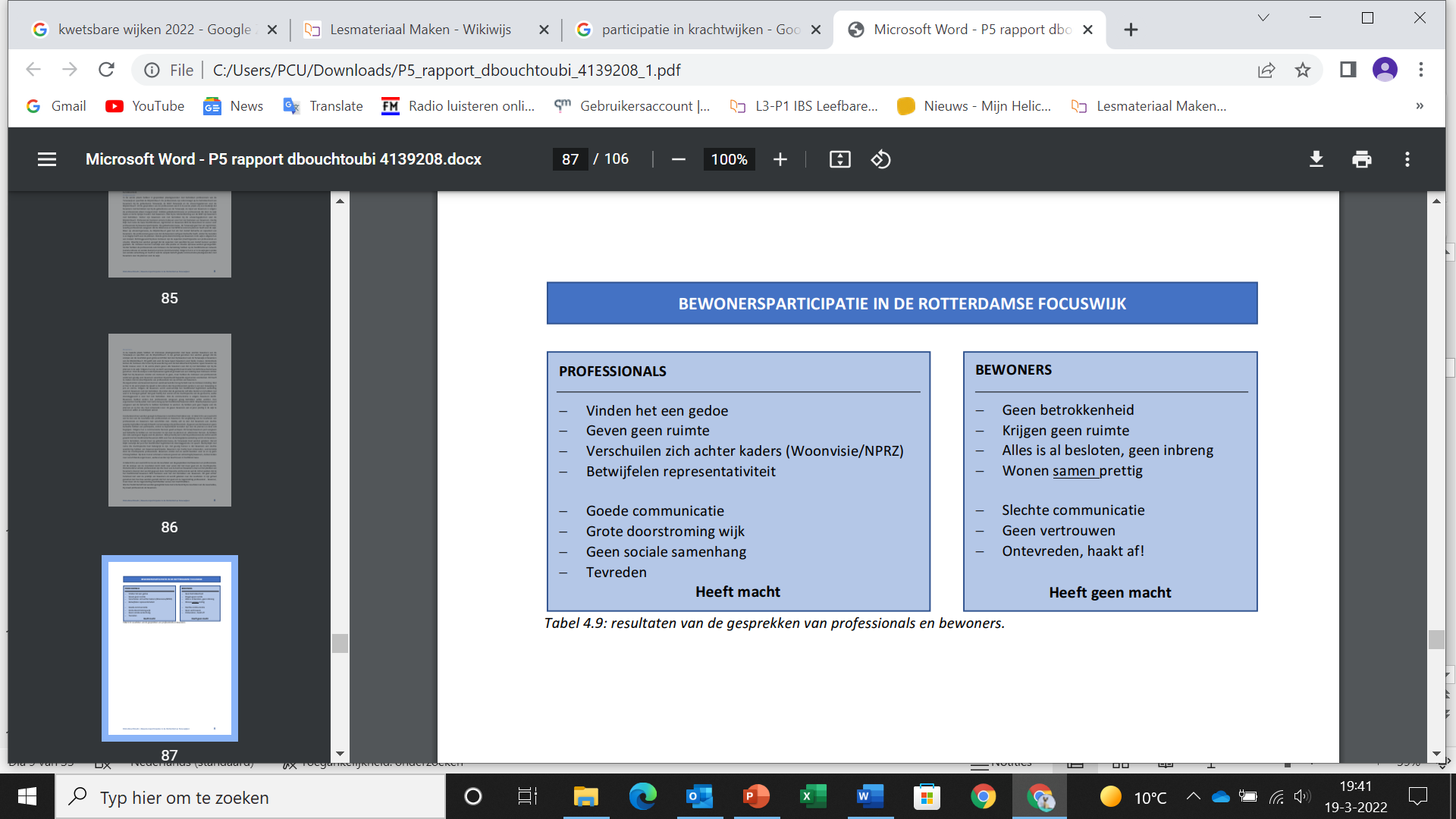 file:///C:/Users/PCU/Downloads/P5_rapport_dbouchtoubi_4139208_1.pdf
Hoe dan?
https://www.movisie.nl/sites/movisie.nl/files/2020-11/Movisies%20NO.3%202020%20FB3.pdf
Lees het artikel met Jan Hamming dat op wiki bij les 6 staat.

Wat zijn de belangrijkste dingen die hij noemt om de draaglast te verkleinen en de draagkracht te vergroten?
b) Samenhang in de wijk
Waarom is dat zo belangrijk en hoe werkt dat!
Een paar begrippen over groepen:
Socialisatie
Cultuur
Sociale controle
Sociale cohesie
Socialiserende instituten
Leefstijl
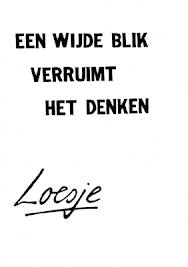 Want:
Werken met mensen in de wijk, in een organisatie of bedrijf is werken met groepen. 
Belangrijk om te weten met wie je te maken hebt: culturen, leefstijlen, groepskenmerken
Hoe is dat ontstaan > socialisatie 
Als professional hou je hier rekening mee om tot resultaten te komen 
Afhankelijk van de beoogde resultaten ga je aan de slag  > leefstijl gerichte participatie ladder
Groepscohesie is belangrijk om samen naar die beoogde resultaten te werken > groepsstructuur
Sociale samenhang
Met het woord sociale cohesie bedoelt men de mate van samenhang en verbondenheid binnen een bepaalde groep mensen. Dit kan een land zijn, bijvoorbeeld Nederland, maar dit kan ook gaan over een straat, een schoolklas of de sportvereniging.
‘De coronacrisis onderstreept dat sociale samenhang cruciaal is voor het welbevinden van buurt- en wijkbewoners’, aldus Repetur van Verweij-Jonker. ‘We merkten bijvoorbeeld dat mensen met een sterk netwerk in de wijk veel minder last hadden van de lockdowns en beperkende maatregelen.’
Wat is daarvoor belangrijk: 
Accommodaties en buitenruimtes zijn onmisbaar voor het creëren van sociale verbinding in de wijk.   
Ook buitenplekken, zoals pleinen, parken, buurttuinen en uitlaatplekken, zijn essentieel. 
 Zorg voor een goede balans tussen online en offline activiteiten. Blijf inzetten op fysiek contact.
Een wijk kan niet zonder een sociaal professional, die weet wie écht hulp nodig heeft en zorgt ervoor dat diegene niet vergeten wordt.
Socialisatie  
Iedereen is de hele dag bezig met socialiseren. Dit doen wij op school, op het werk, op de voetbaltraining en op sociale media. Iedereen past zich bewust of onbewust aan, aan de normen en waarden van de verschillende groepen en culturen in een maatschappij. Doe je dit niet, dan val je al snel buiten de boot. Het is niet zo dat iedereen dezelfde normen en waarden hoeft te hebben, je past je aan binnen de grenzen van de groep.  
De mens is een sociaal wezen, we steunen elkaar om te kunnen overleven. Wij leven in een samenleving waarbij iedereen is onderverdeeld in verschillende groepen. Ieder persoon hoort bij meerdere groepen. Het is natuurlijk wel zo dat deze groepen ook met elkaar omgaan. Iedere groep heeft zijn eigen normen en waarden.
[Speaker Notes: Filmpje (maatschappijleer ) met uitleg over socalisatie]
Socialiserende instituties. 
Instellingen, organisaties waarmee de cultuuroverdracht in een samenleving plaatsvindt: 
1) het gezin (eerste lach, eerste woordjes, eerste stapjes) 2) de school (samenwerken, discipline, taken verrichten) 3) het werk (prestaties leveren, bepaalt je leefritme) 4) maatschappelijke groepering (sportclubs, geloofsrichtingen) 5) de overheid (wetten waar je, je aan moet houden) 6) de vriendenkring (grote invloed op de normen en waarden van mensen) 7) de media (belangrijk voor de verspreiding van onze cultuur)
Voorbereiden feedbackfriends LA 3
2022 DCV LA 3 SW Kwetsbare bewoners activeren.
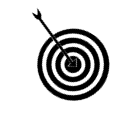 Leerdoel
Een plan maken over het betrekken van kwetsbare bewoners van de wijk of stad bij jullie community.
Samenwerken ​
* Dit product maak je individueel
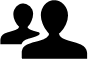 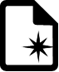 Leerproduct
Een actieplan voor de opdrachtgever waarin je drie kwetsbare groepen onderzoekt en beschrijft. Je creëert en beschrijft voor alle drie de groepen een manier waarop zij betrokken worden en mee kunnen met de community. Hierbij besteed je in ieder geval aandacht aan communicatie, toegankelijkheid en financiën.
Bijeenkomsten & Tijd
IBS en Expertlessen in periode 3 
Deadline =  20 maart 2022 
Feedbackfriends 28 maart 2022
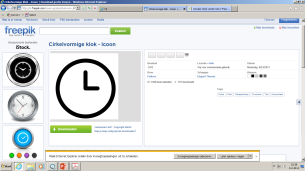 Leerpad		         	
Zoek uit welke kwetsbare groepen je wil activeren voor de community.
Onderzoek wat de krachten en knelpunten zijn voor die groepen en beschrijf die. 
Kies een model voor participatie dat hierbij past en motiveer je keuze. 
Motiveer waarom het belangrijk is dat deze groepen  betrokken worden bij deze community. 
Op welke concrete manieren kun je deze groepen  betrekken en werk die uit in voorbeelden, bv. Een tekst voor socials, activiteit etc. 
Maak een plan van aanpak voor de opdrachtgever inclusief alle voorbereidingen, communicatie, begroting en een planning specifiek voor deze doelgroepen.
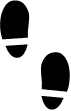 Bronnen
Probeer zelf goede & passende bronnen te vinden en vermeld die ook in je communicatieplan!
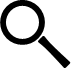 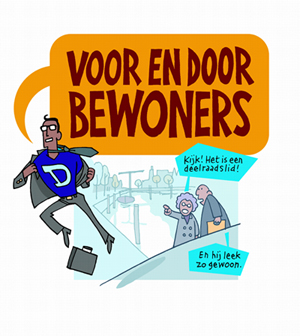